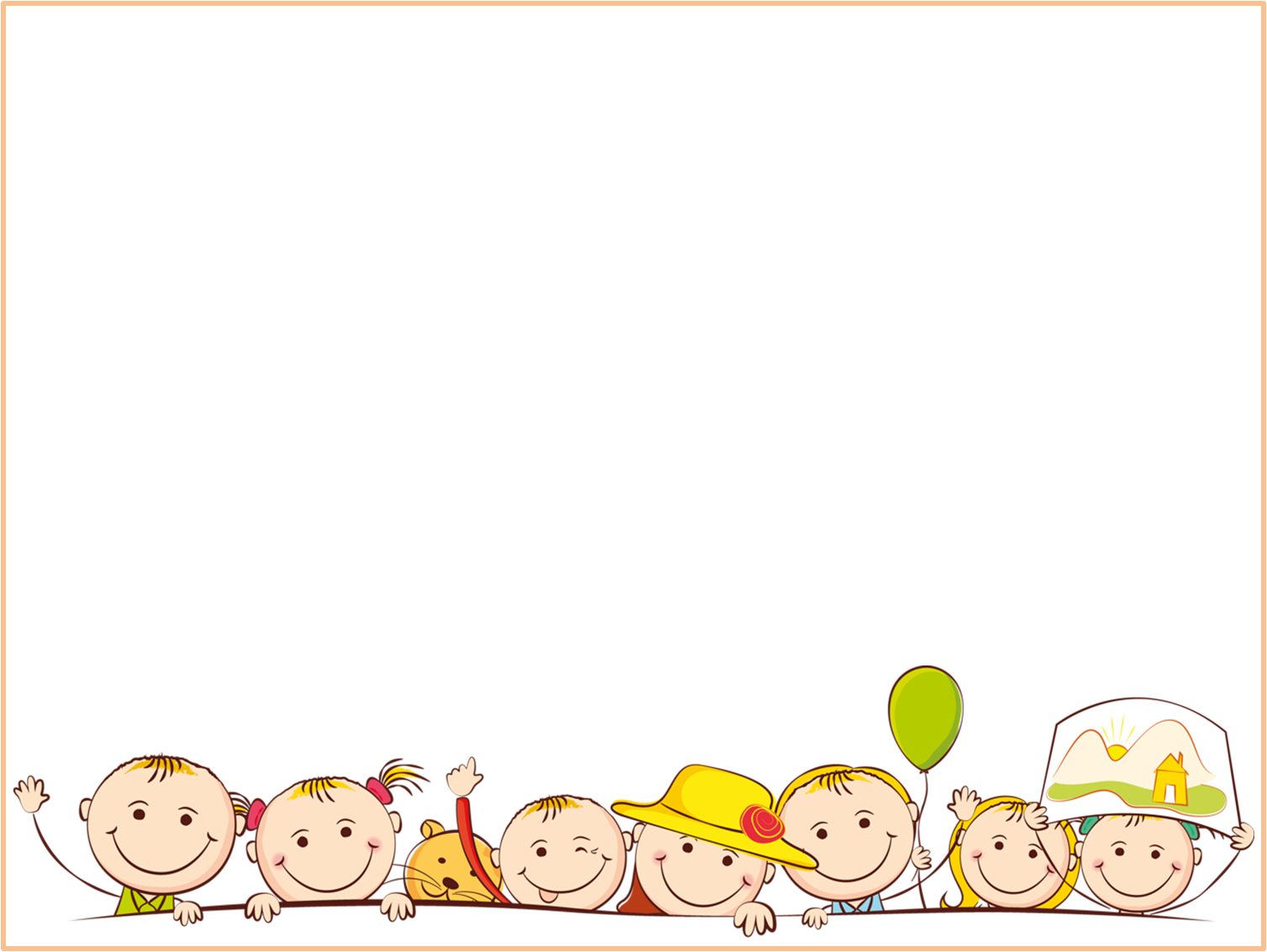 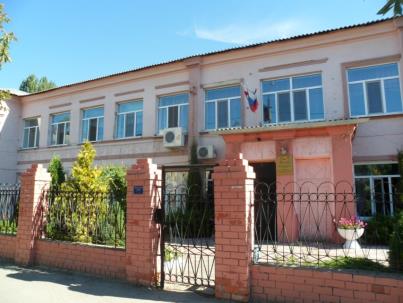 «Отчет 
по работе с одаренными детьми 
в системе дошкольных образовательных учреждений Энгельсского муниципального района»
подготовила:
старший воспитатель 
Коломоец Елена Викторовна
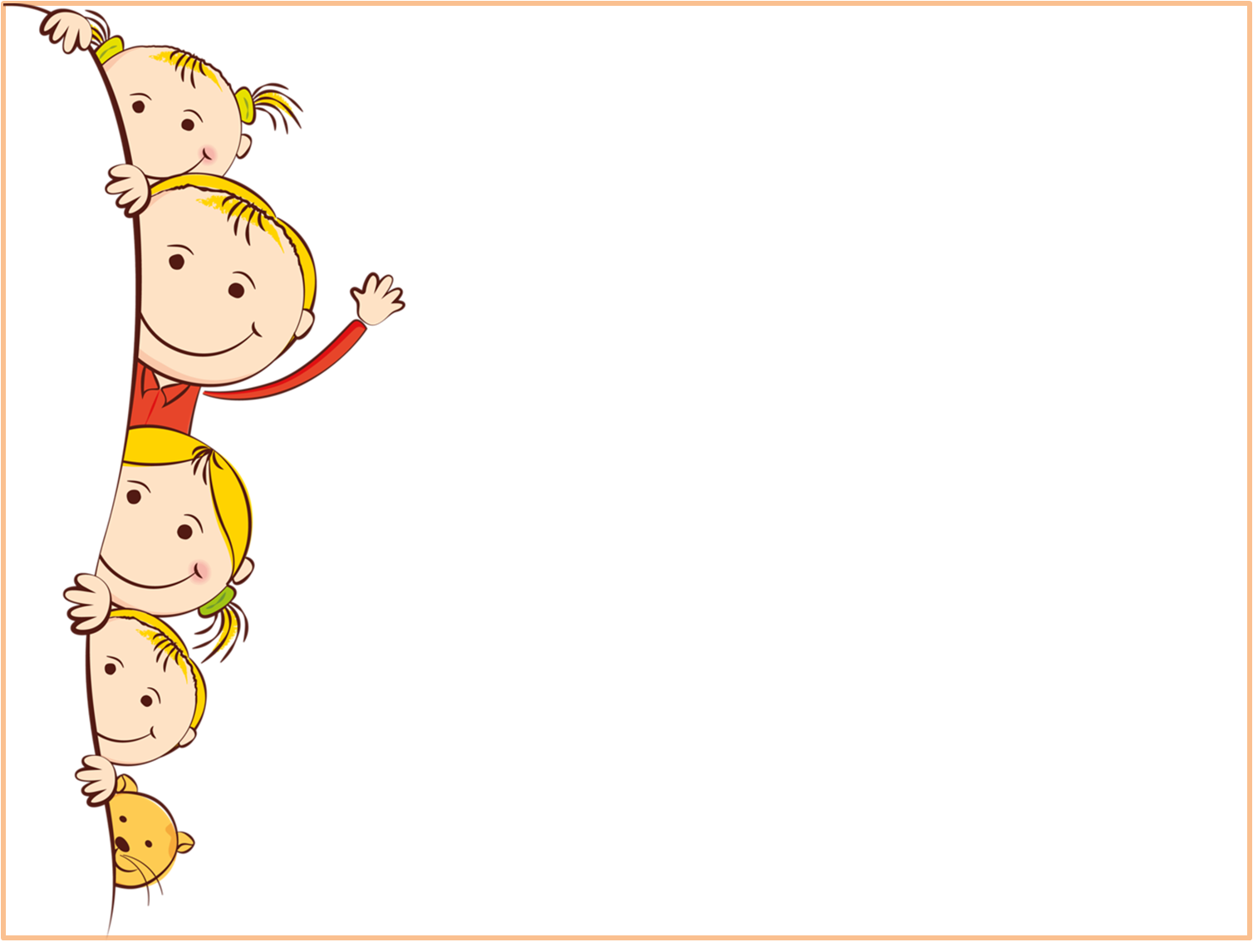 «Одаренность человека-это маленький росточек, едва проклюнувшийся из земли и требующий к себе огромного внимания. Необходимо холить и лелеять, ухаживать за ним, сделать его благороднее, чтобы он вырос и дал обильный плод».
В.А. Сухомлинский.
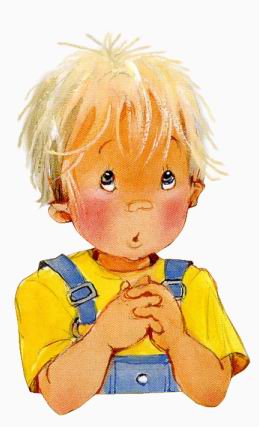 Что такое одарённость? Это подарок судьбы, расположение звёзд при рождении или божественная тайна?
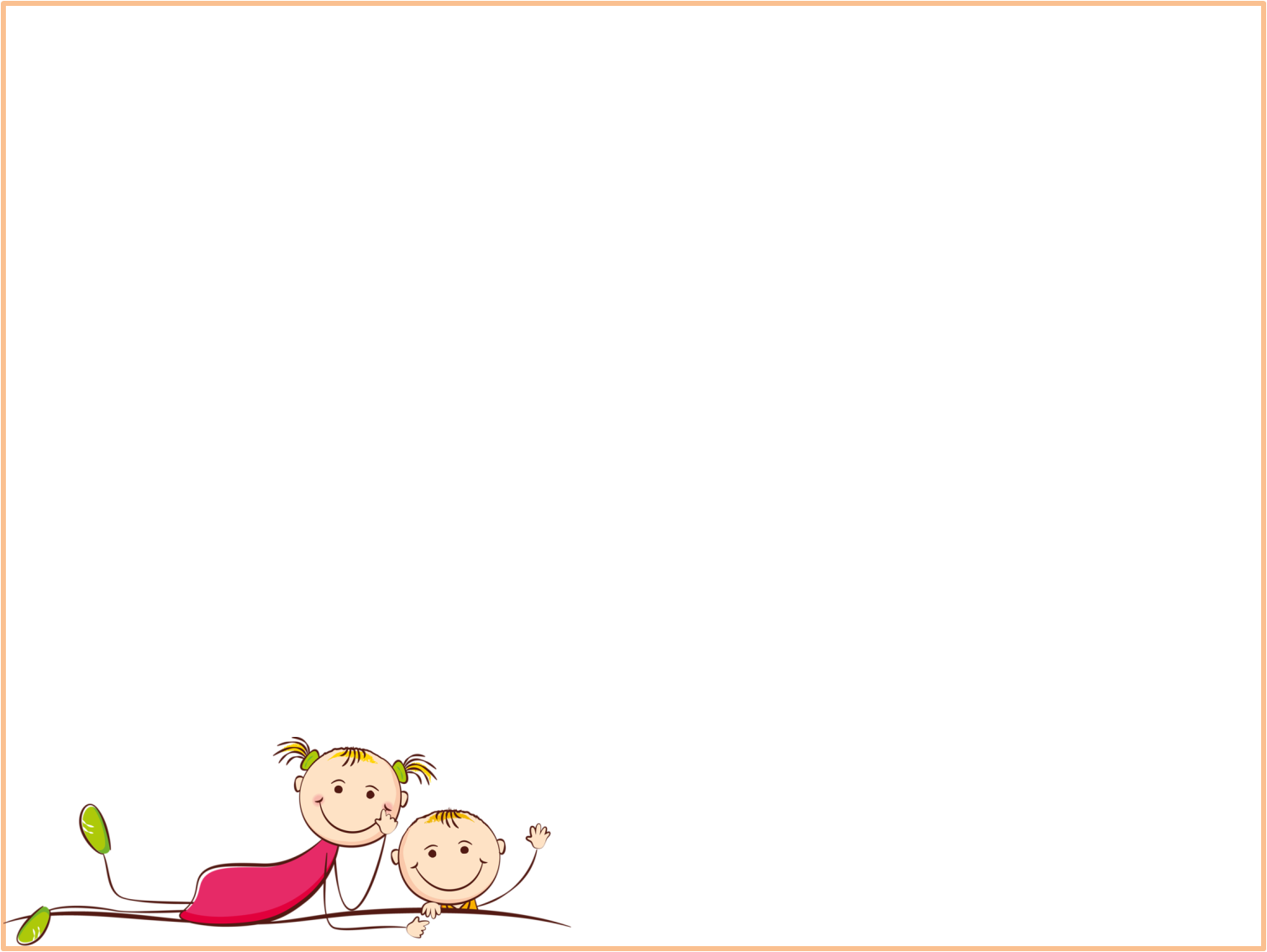 Одарённость – стечение трёх характеристик:    
интеллектуальных способностей, превышающих средний уровень, 
креативности  и
настойчивости.
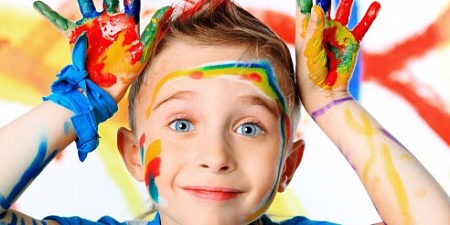 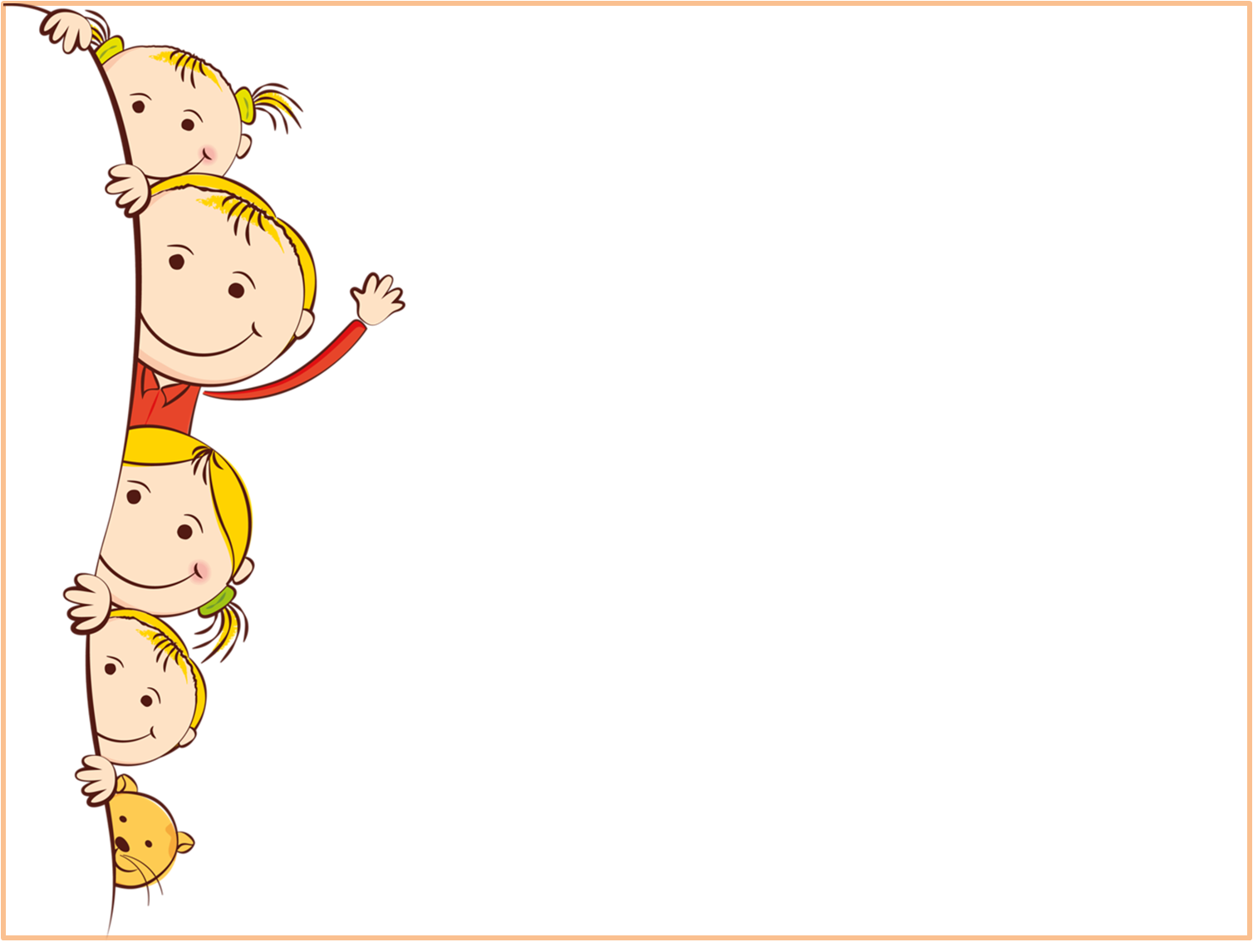 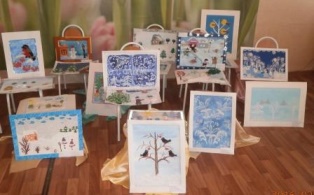 На протяжении двух лет, в нашем ДОУ организован центр методического сопровождения педагогов ДОУ по работе с одаренными детьми «Я открываю мир!» по направлению «Художественно-эстетическое развитие дошкольников».
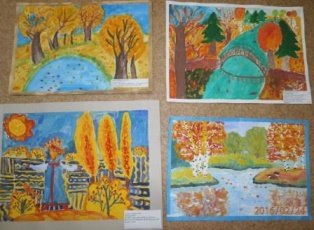 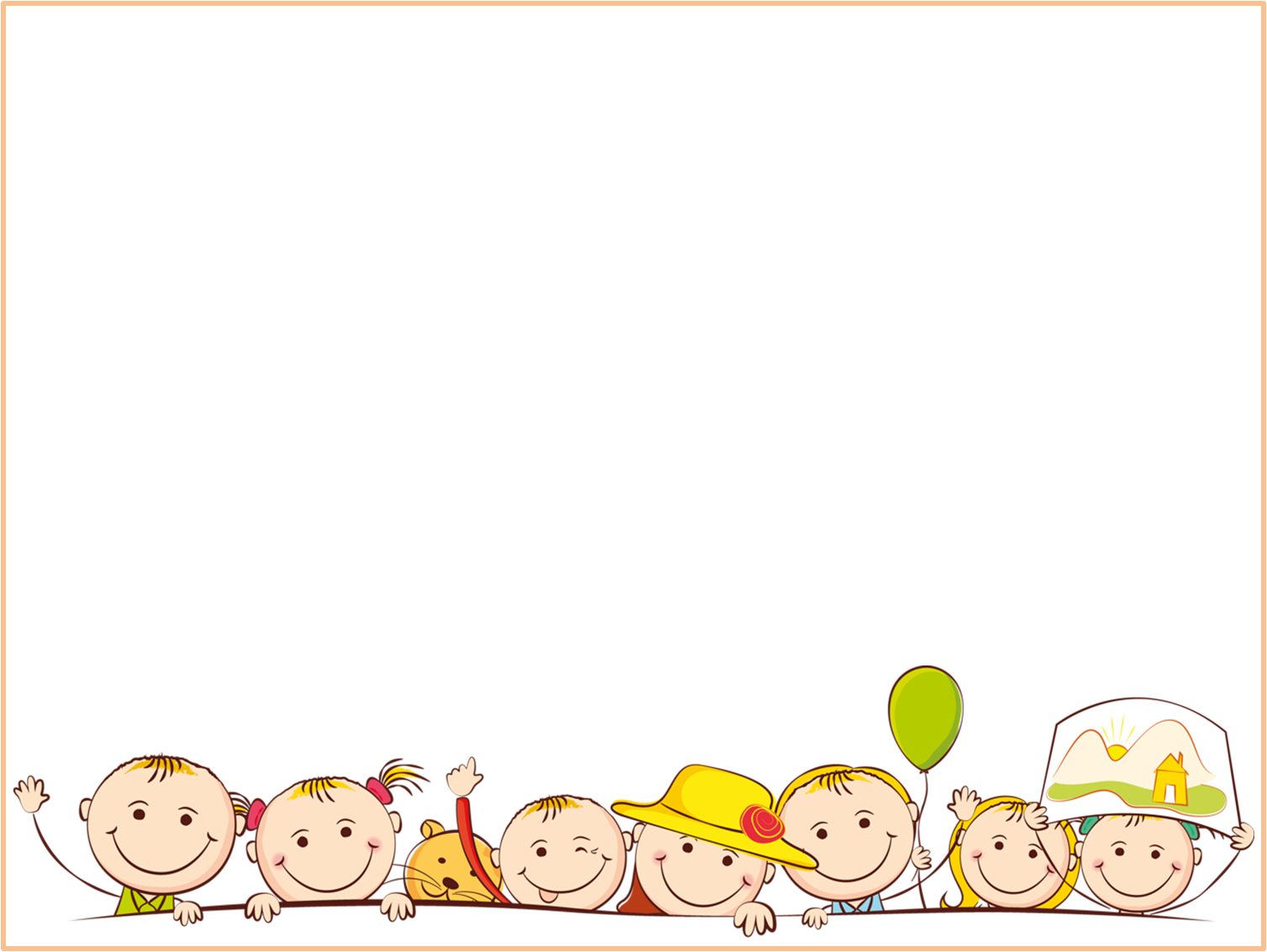 Цель: выявление и поддержка педагогов работающих с одаренными детьми в системе дошкольного образования Энгельсского муниципального района.
 
 
Задачи: 
- развитие общей культуры, креативности, творческого мышления педагогических работников ДОУ, детей;
- выявление и поощрение одаренных детей в системе учреждений дошкольного образования;
-    развитие детской познавательной и творческой активности.
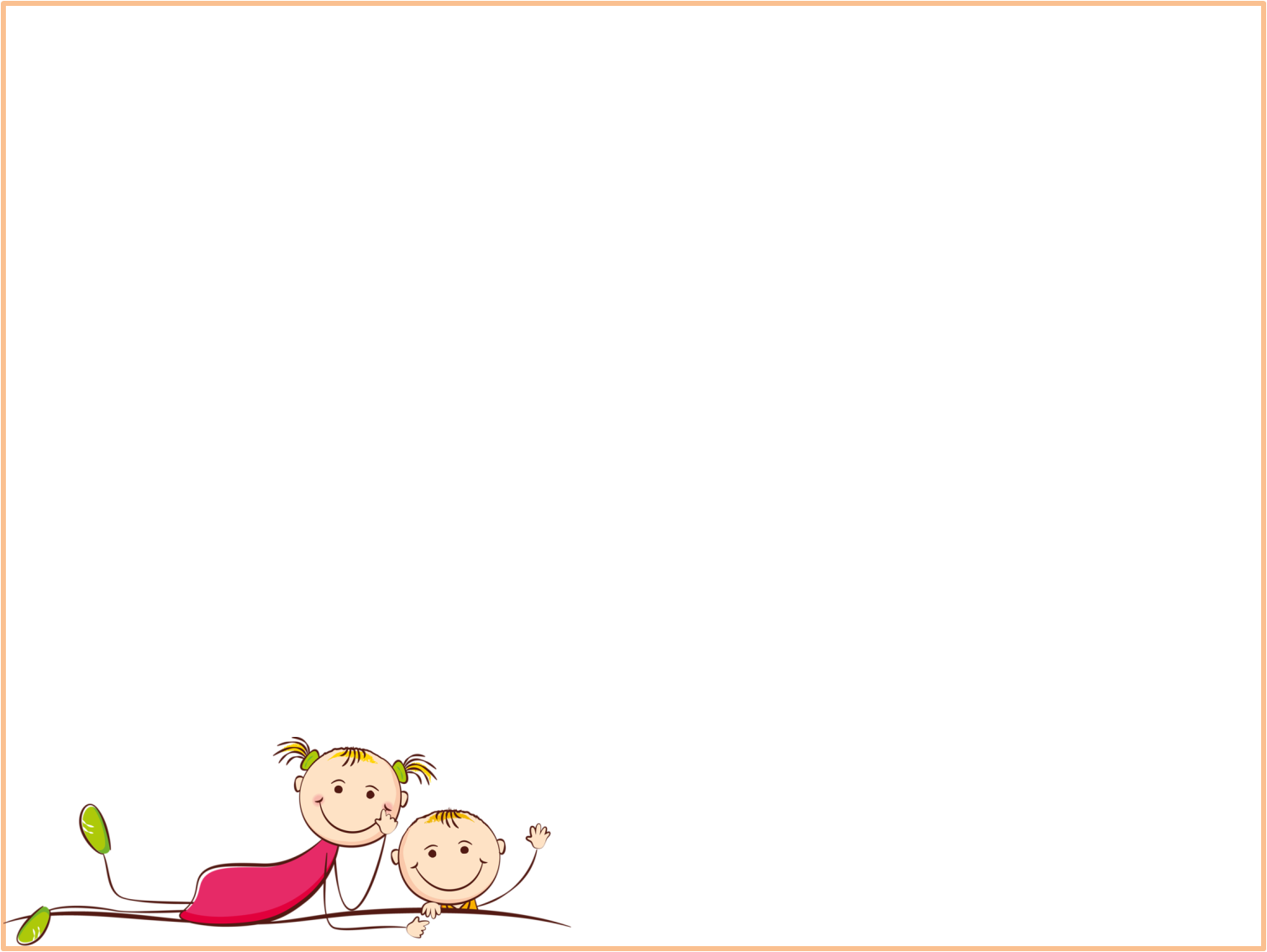 С 2015 года  на базе нашего ДОУ проведено 6 муниципальных конкурсов детского творчества в системе дошкольных образовательных учреждений.
 «Осенняя палитра»  - 2015г.
«Вдохновение зима» - 2015 г., 2016 г.
«Весна Победы» - 2015 г.
«Сказочная Пушкинская страна» - 2015г.
«Мы голосуем за мир» - 2015г.
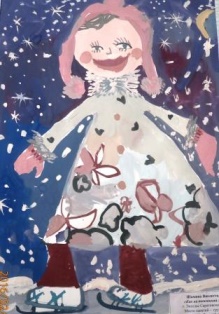 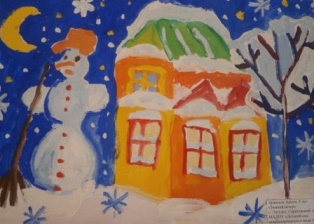 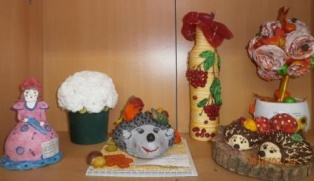 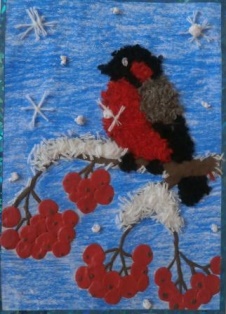 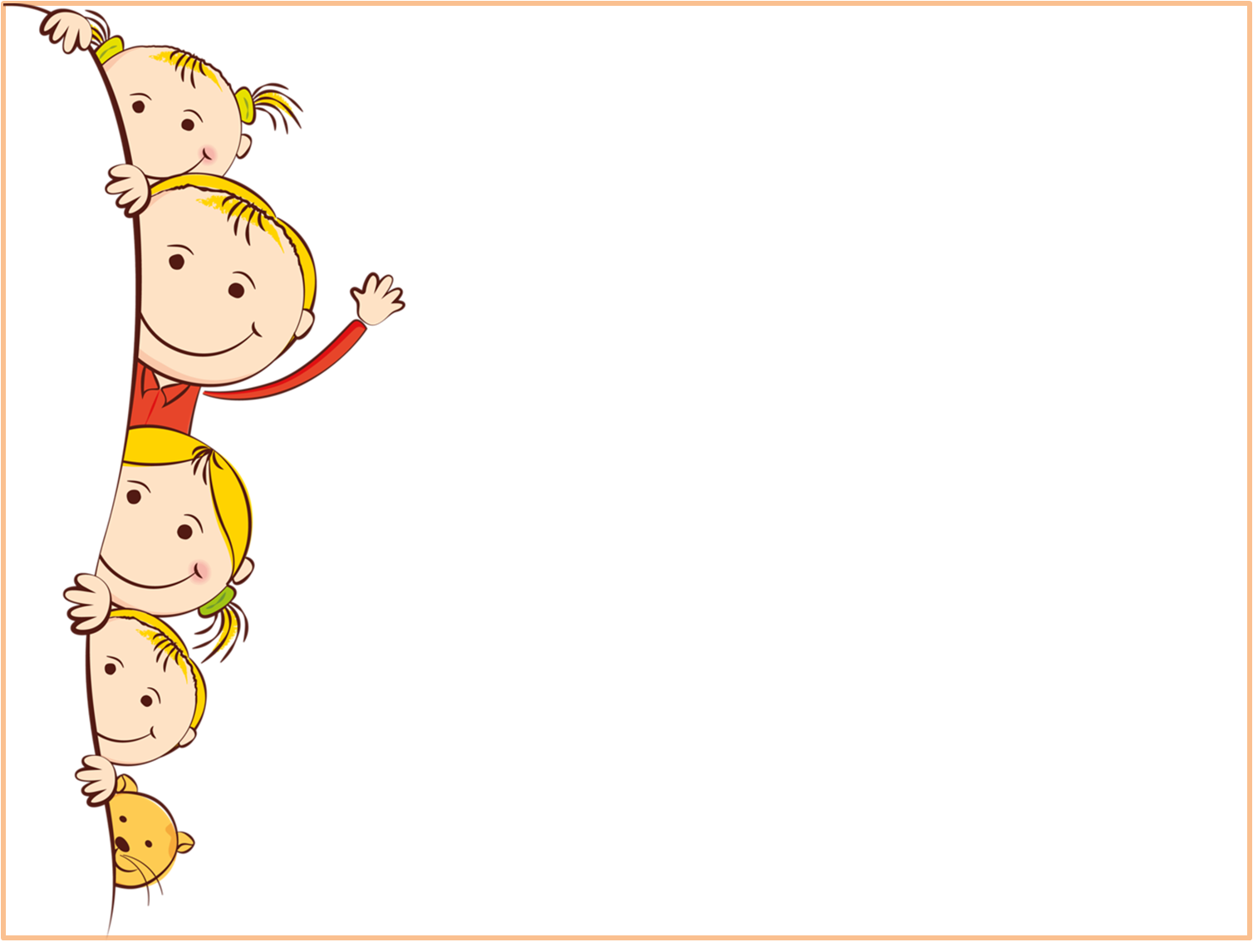 ВСЕГО УЧАСТНИКОВ КОНКУРСА 564 ВОСПИТАННИКА
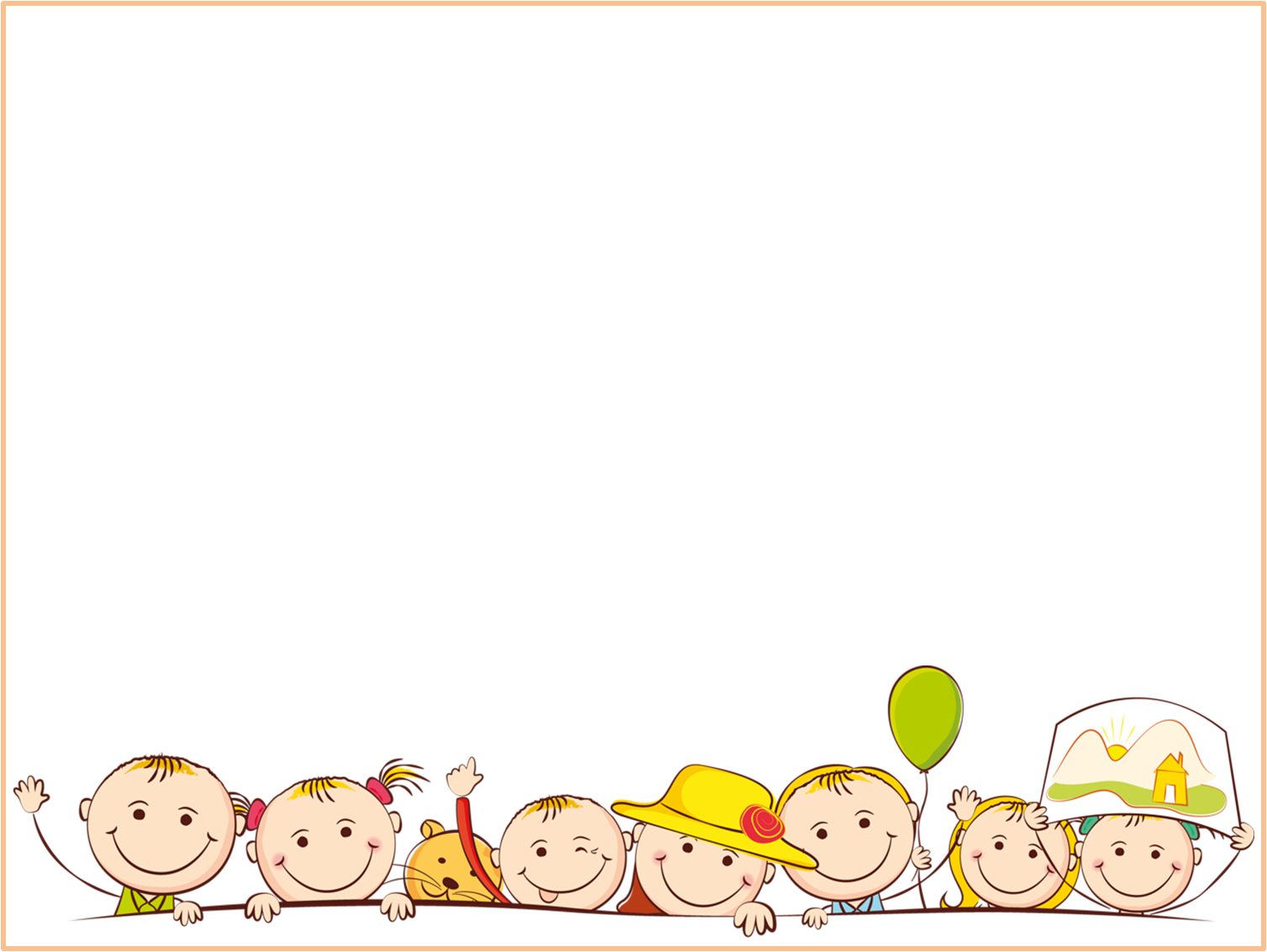 Состав организационного комитета 
 
Борсук Александра Викторовна – методист МБОУ ДО «Методический центр»
Сидорик Наталья Владимировна – методист МБОУ ДО «Методический центр»
Черноморец Елена Геннадьевна – методист МБОУ ДО «Методический центр»
Коломоец Елена Викторовна – старший воспитатель МБДОУ «Детский сад №1», руководитель центра методического сопровождения педагогов ДОУ  по работе с одаренными детьми.
Состав жюри 2016 г. 
Кадыкова Марина Николаевна – председатель жюри, директор МБОУ ДО «Методический центр».
Черноморец Елена Геннадьевна – заместитель председателя жюри, методист МБОУ ДО «Методический центр».
Борсук Александра Викторовна – методист МБОУ ДО «Методический центр».
Сидорик Наталия Владимировна – методист МБОУ ДО «Методический центр».
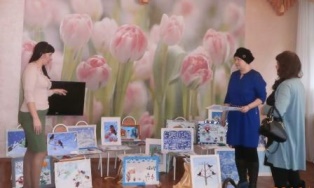 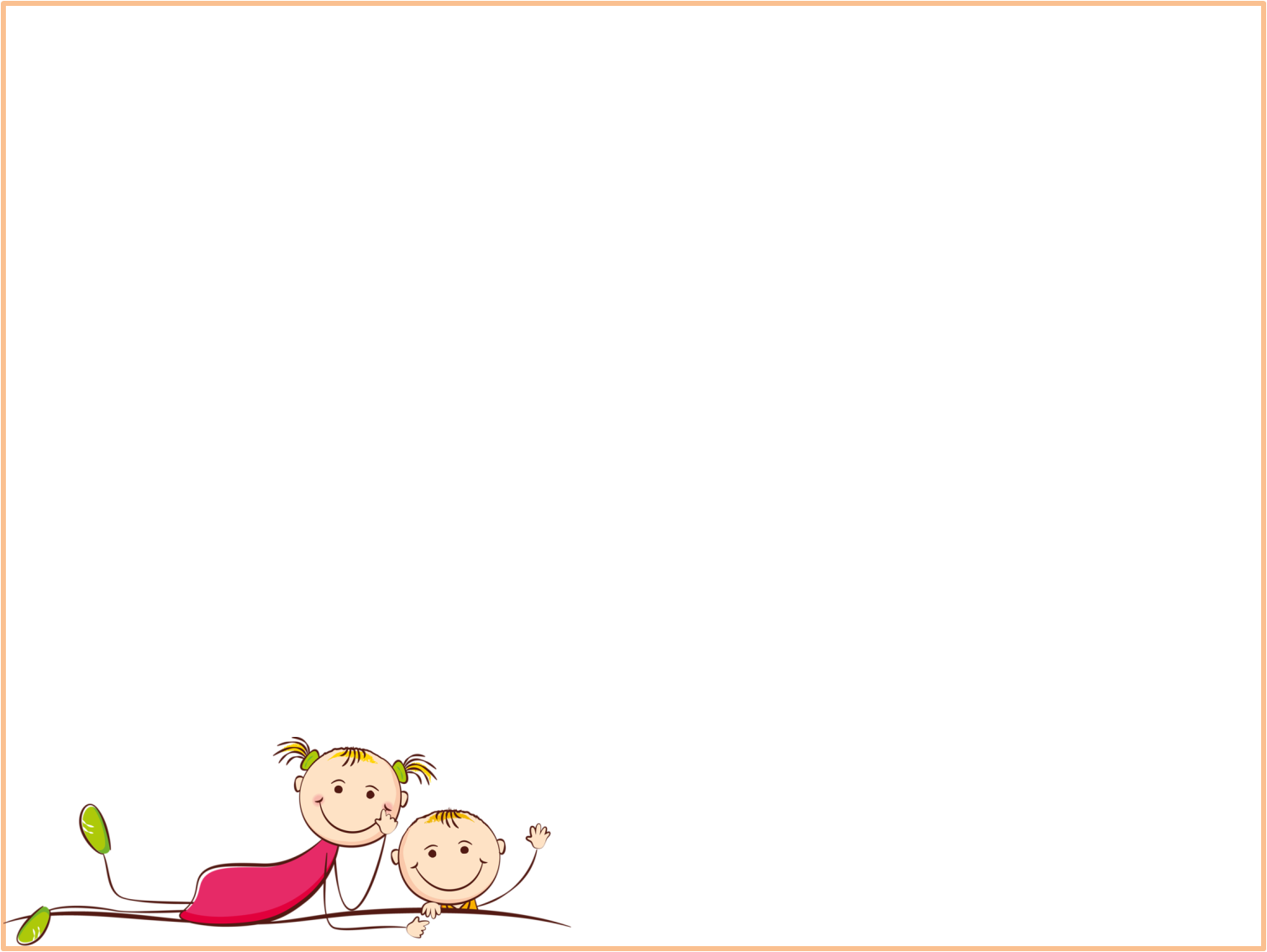 Состав жюри 2016 г. 
5. Витущенко Наталья Михайловна – воспитатель МАДОУ «Детский сад №53».
6. Грыленко Светлана Геннадьевна – воспитатель МАДОУ «Детский сад №3».
7. Свекольникова Надежда Ивановна – воспитатель изодеятельности МБДОУ «Детский сад №67».
8.  Коломоец Елена Викторовна – старший воспитатель МБДОУ «Детский сад №1», руководитель центра методического сопровождения педагогов ДОУ  по работе с одаренными детьми.
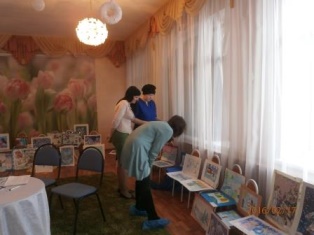 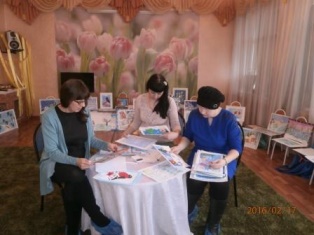 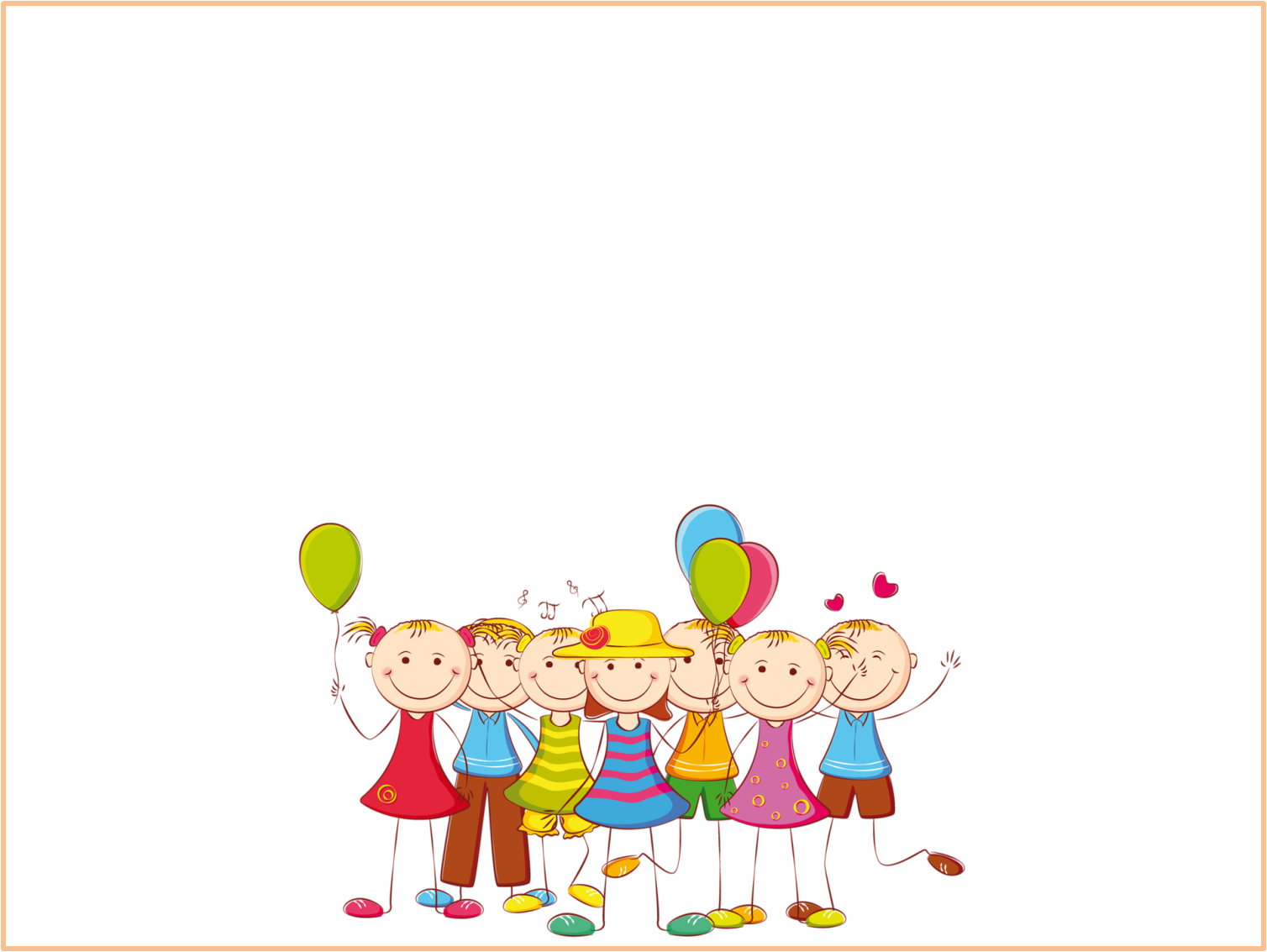 Спасибо за внимание!